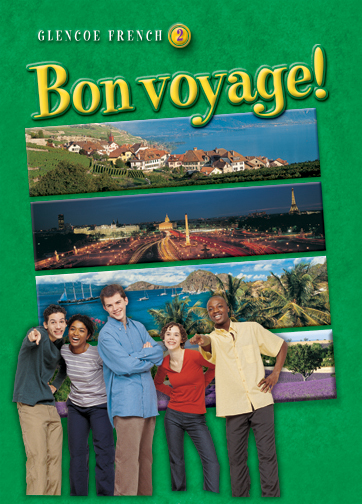 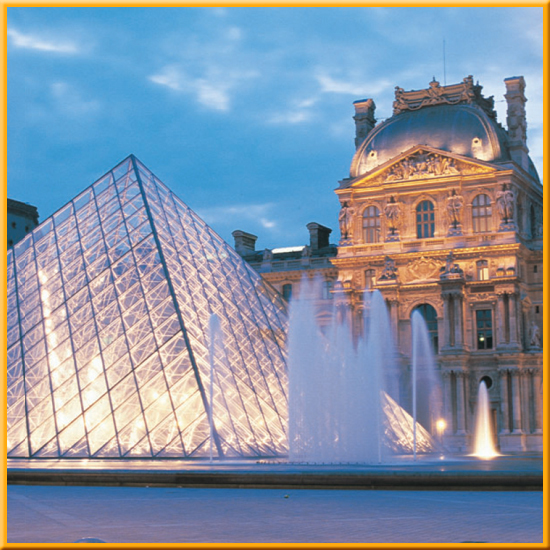 Les loisirs culturels
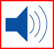 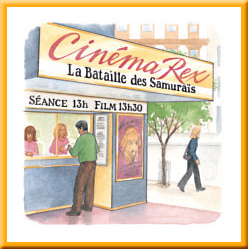 un cinéma
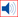 Au cinéma
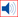 une séance
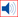 Une place, s’il vous plaît.
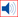 Pierre est devant le guichet.
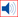 La prochaine séance est à treize heures.
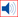 un guichet
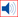 une salle de cinéma
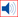 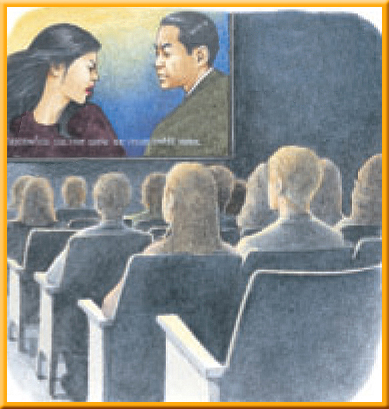 l’écran
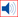 un acteur célèbre (connu)
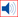 Qui joue dans ce film?
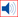 On joue un film étranger au Rex.
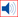 les sous-titres
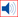 Le film est en V.O.
(version originale).
une actrice
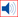 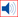 On le voit avec des sous-titres.
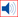 Dans un autre cinéma, le film est doublé.
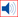 On peut le voir en français.
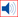 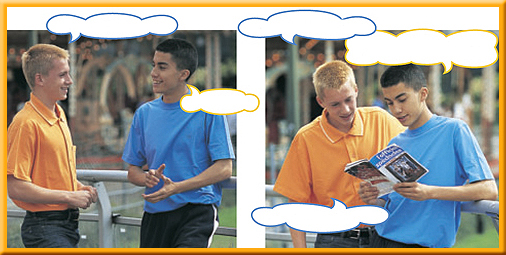 Qu’est-ce que tu veux voir?
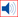 Qu’est-ce qu’on joue au Rex?
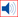 Je ne sais pas. Regarde dans l’Officiel des Spectacles.
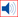 Ça m’est égal.
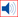 Les places coûtent combien?
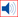 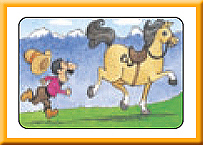 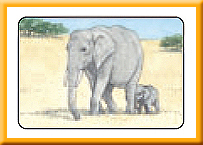 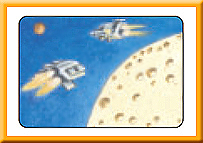 un film de science-fiction
un dessin animé
un documentaire
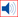 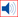 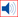 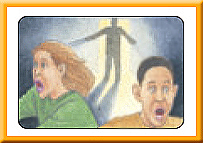 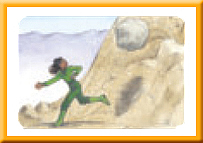 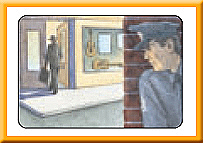 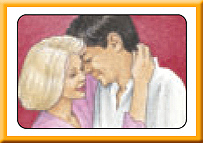 un film d’aventures
un film policier
un film d’amour
un film d’horreur
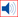 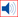 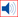 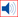 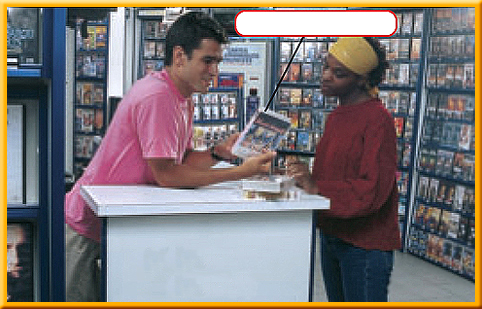 un film en vidéo
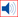 louer une vidéo (un DVD)
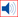 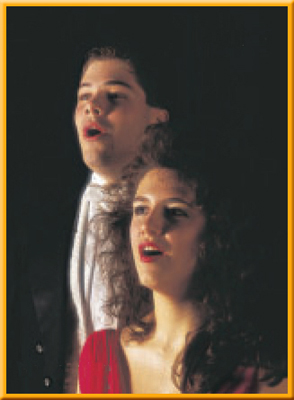 chanter
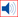 Au théâtre
un chanteur
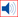 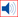 On va monter Roméo et Juliette.
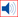 C’est une pièce de théâtre en trois actes.
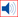 Chaque acte a deux scènes.
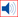 Entre deux actes, il y a un entracte.
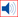 Roméo et Juliette est aussi un ballet.
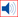 une chanteuse
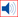 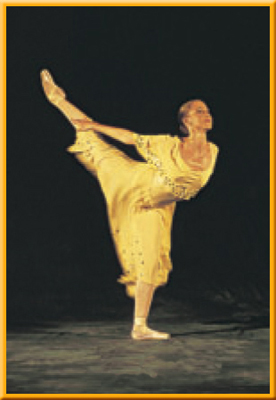 danser
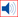 Voici quelques genres de pièces:
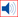 une tragédie
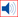 une comédie
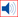 un drame
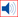 une comédie musicale
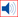 une danseuse
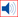 Complétez.
1. On va au _________ pour voir un film.
Answer: cinéma
2. On achète les billets au _________.
Answer: guichet
3. Nous allons au _________ pour voir une pièce.
Answer: théâtre
Complétez.
4. Au cinéma cette semaine on _________ le film 
    Les parapluies de Cherbourg.
Answer: joue
5. Dans un ballet, les danseurs _________.
Answer: dansent
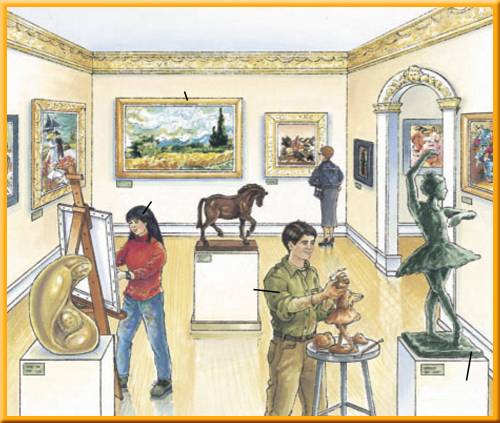 Une exposition de peinture et sculpture
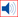 Au musée
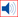 un tableau
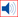 une peintre
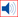 un 
sculpteur
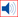 une sculpture, une statue
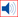 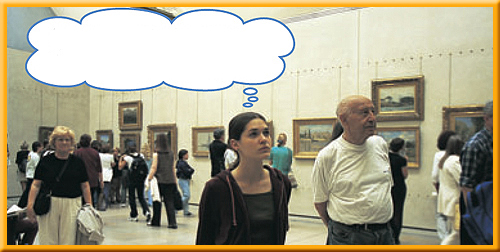 Je sais que le peintre s’appelle Duval.
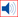 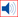 Je ne le connais pas personnellement.
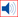 Je connais son œuvre (ses tableaux).
Ses tableaux, je les trouve extraordinaires!
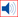 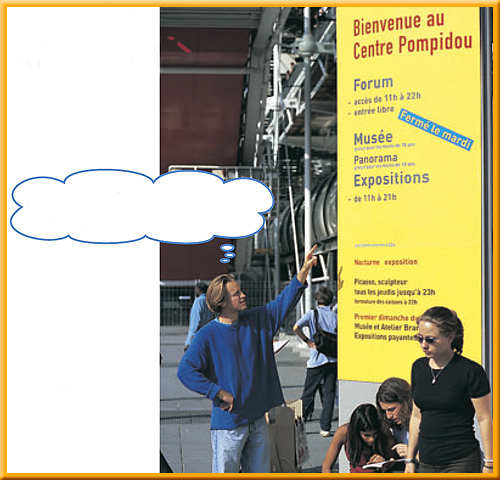 Le musée n’est pas ouvert le mardi.
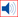 Il est ouvert tous les jours sauf le mardi.
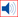 Moi, je connais bien le musée du Centre Pompidou. Je le visite souvent. Je sais que le musée est fermé le mardi.
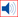 1. Vous aimez aller au ___ pour voir des tableaux?
a. théâtre     b. musée
2. Tu connais ___ de Monet?
a. l’œuvre     b. une peintre
Choisissez.
Answer: b. musée
Answer: a. l’œuvre
3. On ne peut pas entrer dans un musée quand il 
    est ___.
a. ouvert     b. fermé
4. Un ___ fait des tableaux.
a. sculpteur     b. peintre
Choisissez.
Answer: b. fermé
Answer: b. peintre
5. Demain on va voir une ___ de Renoir au 
    musée d’Orsay.
a. pièce     b. exposition
Choisissez.
Answer: b. exposition
Les verbes savoir et connaître
Study the following present-tense forms of the 
    verbs savoir and connaître, both of which mean “to know.”
SAVOIR
CONNAÎTRE
sais
connais
je
je
tu
tu
sais
connais
il/elle/on
il/elle/on
sait
connaît
nous
nous
savons
connaissons
vous
vous
savez
connaissez
ils/elles
savent
ils/elles
connaissent
Note the passé composé of these verbs: j’ai su, j’ai connu.
Les verbes savoir et connaître
2. You use savoir to indicate that you know a 
    fact or that you know something by heart.
Tu sais à quelle heure la séance commence?
Tu sais le numéro de téléphone de Philippe?
3. You use savoir + infinitive to indicate that you 
    know how to do something.
Tu sais danser le tango?
Il ne sait pas nager.
Les verbes savoir et connaître
4. Connaître means “to know” in the sense of “to be 
    acquainted with.” You can use connaître only 
    with nouns—people, places, and things. Compare 
    the meanings of connaître and savoir in the 
    sentences below.
Je sais comment elle s’appelle. Nathalie.
Je connais bien Nathalie.
Je sais où elle habite. À Grenoble.
Je connais bien Grenoble.
Je sais le nom de l’auteur. Victor Hugo.
Je connais son œuvre.
1. Je ___ bien l’œuvre de Saint-Exupéry.
a. connais     b. sais
2. Vous ___ l’heure de la séance?
a. connaissez    b. savez
Les verbes savoir et connaître
Choisissez.
Answer: a. connais
Answer: b. savez
3. Ils ___ jouer au tennis.
a. connaissent     b. savent
4. Tu ___ le métro de Paris?
a. connais     b. sais
Les verbes savoir et connaître
Choisissez.
Answer: b. savent
Answer: a. connais
5. Elle ne ___ pas l’adresse du musée.
a. connaît    b. sait
Les verbes savoir et connaître
Choisissez.
Answer: b. sait
Les pronoms me, te, nous, vous
The pronouns me, te, nous, and vous are object pronouns.
Oui, elle m’invite au théâtre.
Marie t’invite au théâtre?
Oui, elle me parle au téléphone.
Elle te parle au téléphone?
Oui, il nous regarde.
Le prof vous regarde?
Il vous explique la leçon?
Oui, il nous explique la leçon.
Les pronoms me, te, nous, vous
2. The object pronoun me, te, nous, or vous always 
    comes right before the verb it is linked to.
Il
me parle.
Il ne
me parle pas.
Il veut
me parler.
Il ne veut pas
me parler.
Les pronoms me, te, nous, vous
Répondez avec Oui et Non.
1. Ahmed t’invite au cinéma?
Answer: Oui, Ahmed m’invite au cinéma.
               Non, Ahmed ne m’invite pas au cinéma.
2. Tu veux me donner les billets?
Answer: Oui, je veux te donner les billets.
                Non, je ne veux pas te donner les billets.
Les pronoms me, te, nous, vous
Répondez avec Oui et Non.
3. Inès et Paul, on vous attend au guichet?
Answer: Oui, on nous attend au guichet.
                Non, on ne nous attend pas au guichet.
4. Vous allez me louer un DVD?
Answer: Oui, je vais vous louer un DVD.
                Non, je ne vais pas vous louer un DVD.
Les pronoms le, la, les
You have already learned to use le, la, l’, and les as definite articles. These words are also used as direct object pronouns. A direct object receives the action of the verb. A direct object pronoun can replace either a person or a thing.
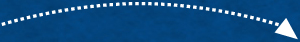 Je connais ce film.
Je le connais.
Je connais cet acteur.
Je le connais.
J’admire cet acteur.
Je l’admire.
Singulier
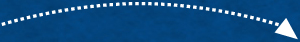 Je la connais.
Je connais cette pièce.
Je connais cette actrice.
Je la connais.
J’admire cette actrice.
Je l’admire.
Je les    admire.
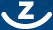 Les pronoms le, la, les
You have already learned to use le, la, l’, and les as definite articles. These words are also used as direct object pronouns. A direct object receives the action of the verb. A direct object pronoun can replace either a person or a thing.
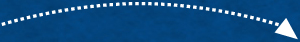 Je connais les tableaux de Monet.
Je les connais.
Je connais les pièces de Molière.
Je les connais.
Pluriel
Je connais ces actrices.
Je les connais.
J’admire ces acteurs.
Les pronoms le, la, les
2. Just as with the pronouns me, te, nous, vous, 
    the pronouns le, la, l’, and les come right 
    before the verb they are linked to.
Je
le vois.
Je ne
le vois pas.
Je veut
le voir.
Je ne veux pas
le voir.
Les pronoms le, la, les
Récrivez chaque phrase en remplaçant les mots en italique avec le, la, I’ ou les.
1. Le chanteur chante cette chanson.
Answer: Le chanteur la chante.
2. J’admire ce drame.
Answer: Je l’admire.
3. Elle aime les films étrangers.
Answer: Elle les aime.
Les pronoms le, la, les
Récrivez chaque phrase en remplaçant les mots en italique avec le, la, I’ ou les.
4. Je ne connais pas ce ballet.
Answer: Je ne le connais pas.
5. Tu aimes voir les expositions de peinture?
Answer: Tu aimes les voir?
Écoutez et regardez. (Click box to play video.)
Répondez d’après ce que vous avez écouté et vu.
1. Où est Chloé?
Answer: Elle est au musée d’Orsay.
2. Qu’est-ce qu’on voit à ce musée?
Answer: On voit des sculptures et des tableaux.
3. Quelle exposition est au musée?
Answer: L’exposition s’appelle Impressionisme—
                Monet et Renoir les dernières années.
4. Chloé regarde un tableau de quel peintre?
Answer: Elle regarde un tableau de Claude Monet.
5. Décrivez le tableau.
Answer: On voit beaucoup de bleu et de vert.  
                Il y a des fleurs blancs dans l’eau bleue.
Conversation
On va au cinéma?
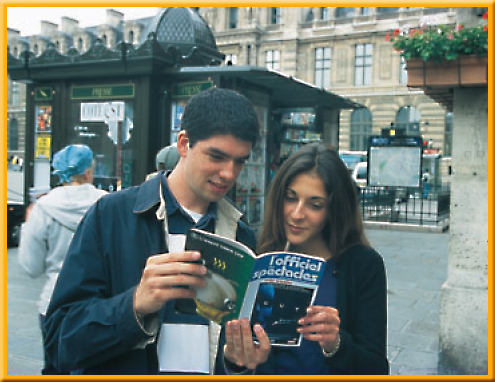 Conversation
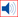 On va au cinéma?
Bruno:     Qu’est-ce que tu veux faire?
Léa:     Je ne sais pas, moi. Aller au cinéma.
Bruno:     Qu’est-ce que tu veux voir?
Léa:     Ça m’est égal. Comme tu veux. Qu’est-ce qu’il y a de bien?
Bruno:     Attends. Je vais te dire… (Il prend l’Officiel des Spectacles, il 
                 l’ouvre et il le lit… ) Il y a un film avec Ricki Dean.
Léa:     Ah non, pas Ricki Dean. Je le déteste, ce type. Il est parfaitement 
             ridicule et il ne le sait même pas!
Bruno:     Il y a un film espagnol au Ciné-Élysées. Ça t’intéresse?
Léa:     Oui, un film espagnol, ça me dit. On va pouvoir travailler 
             notre espagnol.
Bruno:     Alors, il faut se dépêcher. La prochaine séance est à 
                 seize heures.
Conversation
On va au cinéma?
Bruno:     Qu’est-ce que tu veux faire?
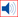 Léa:     Je ne sais pas, moi. Aller au cinéma.
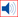 Bruno:     Qu’est-ce que tu veux voir?
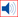 Léa:     Ça m’est égal. Comme tu veux. Qu’est-ce qu’il y a de bien?
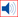 Bruno:     Attends. Je vais te dire… (Il prend l’Officiel des Spectacles, il 
                 l’ouvre et il le lit… ) Il y a un film avec Ricki Dean.
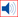 Léa:     Ah non, pas Ricki Dean. Je le déteste, ce type. Il est parfaitement 
             ridicule et il ne le sait même pas!
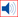 Bruno:     Il y a un film espagnol au Ciné-Élysées. Ça t’intéresse?
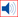 Léa:     Oui, un film espagnol, ça me dit. On va pouvoir travailler 
             notre espagnol.
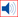 Bruno:     Alors, il faut se dépêcher. La prochaine séance est à 
                 seize heures.
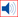 Vous avez compris?
Vous avez compris?
1. Qu’est-ce que Léa veut faire?
Answer: Elle veut aller au cinéma.
2. Qui a l’Officiel des Spectacles?
Answer: Bruno a l’Officiel des Spectacles.
3. Qui le lit?
Answer: Bruno le lit.
Vous avez compris?
Vous avez compris?
4. Léa aime Ricki Dean? Pour quelle raison?
Answer: Non, elle n’aime pas Ricki Dean 
parce qu’il est ridicule.
5. Bruno et Léa vont voir quel film?
Answer: Ils vont voir un film espagnol.
Vous avez compris?
Vous avez compris?
6. Pourquoi est-ce que Léa veut voir un film 
    espagnol?
Answer: Ils vont pouvoir travailler leur espagnol.
7. Ils vont aller à quelle séance?
Answer: Ils vont aller à la séance de seize heures.
Prononciation
Le son /ü/
1. To say the sound /ü/, first say the sound /i/, then 
    round your lips. Repeat the following words.
une statue
une sculpture
une peinture
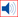 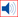 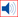 un musée
une voiture
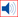 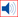 2. The sound /ü/ also occurs in combination with other
    vowels. Repeat the following words.
aujourd’hui
je suis
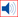 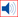 Prononciation
Le son /ü/
3. Now repeat the following sentences.
Tu as vu ces statues?
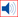 C’est une sculpture très connue?
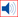 Le musée est rue Sully depuis huit ans.
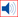 On parle super bien!
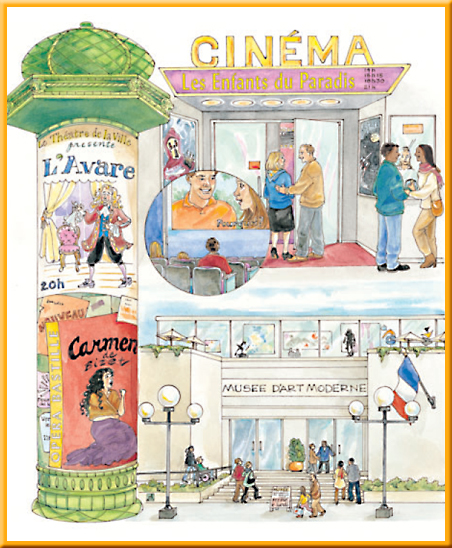 Tell all you can about this illustration.
Picture Sequence
Use pictures from the image bank as cues to tell a story.
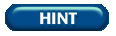 Vocabulaire
(French–English)
Discussing a movie
a movie theater, complex
un cinéma
a movie theater
une salle de cinéma
a ticket window
un guichet
a seat
une place
a showing
une séance
a screen
un écran
Vocabulaire
(French–English)
Discussing a movie
a comedy
un film comique
a detective film
policier
a horror film
d’horreur
a science-fiction film
de science-fiction
d’aventures
an adventure film
d’amour
a love story
Vocabulaire
(French–English)
Discussing a movie
a documentary
un documentaire
a cartoon
un dessin animé
foreign
étranger
in the original version
en V.O.
doublé
dubbed
Vocabulaire
(French–English)
Discussing a movie
with subtitles
avec des sous-titres
to show a movie
jouer un film
to rent a video
louer une vidéo
Vocabulaire
(French–English)
Describing a play
a theater
un théâtre
une pièce
a play
un acteur,
   une actrice
an actor, an actress
a singer
un chanteur,
   une chanteuse
Vocabulaire
(French–English)
Describing a play
a dancer
un danseur,
   une danseuse
a scene
une scène
an act
un acte
a tragedy
une tragédie
Vocabulaire
(French–English)
Describing a play
a comedy
une comédie
un drame
a drama
to put on a play
monter une pièce
chanter
to sing
danser
to dance
Vocabulaire
(French–English)
Describing a museum visit
a museum
un musée
an exhibit
une exposition
un tableau
a painting
une sculpture
a sculpture
une statue
a statue
Vocabulaire
(French–English)
Describing a museum visit
a work of art
une œuvre
a painting
une peinture
un(e) peintre
a painter
un sculpteur  
    (m. et f.)
a sculptor
Vocabulaire
(French–English)
Other useful words and expressions
connaître
to know
savoir
to know (information),   
   to know how to
open
ouvert
closed
fermé
famous
célèbre
Vocabulaire
(French–English)
Other useful words and expressions
connu
well-known, famous
except
sauf
it doesn’t matter
ça (m’)est égal
Vocabulaire
(English–French)
Discussing a movie
a movie theater, complex
un cinéma
a movie theater
une salle de cinéma
a ticket window
un guichet
a seat
une place
a showing
une séance
a screen
un écran
Vocabulaire
(English–French)
Discussing a movie
a comedy
un film comique
a detective film
policier
a horror film
d’horreur
a science-fiction film
de science-fiction
d’aventures
an adventure film
a love story
d’amour
Vocabulaire
(English–French)
Discussing a movie
a documentary
un documentaire
a cartoon
un dessin animé
foreign
étranger
in the original version
en V.O.
doublé
dubbed
Vocabulaire
(English–French)
Discussing a movie
with subtitles
avec des sous-titres
to show a movie
jouer un film
to rent a video
louer une vidéo
Vocabulaire
(English–French)
Describing a play
a theater
un théâtre
une pièce
a play
un acteur,
   une actrice
an actor, an actress
a singer
un chanteur,
   une chanteuse
Vocabulaire
(English–French)
Describing a play
a dancer
un danseur,
   une danseuse
a scene
une scène
an act
un acte
a tragedy
une tragédie
Vocabulaire
(English–French)
Describing a play
a comedy
une comédie
a drama
un drame
to put on a play
monter une pièce
to sing
chanter
to dance
danser
Vocabulaire
(English–French)
Describing a museum visit
a museum
un musée
an exhibit
une exposition
un tableau, une peinture
a painting
une sculpture
a sculpture
une statue
a statue
Vocabulaire
(English–French)
Describing a museum visit
a work of art
une œuvre
a painting
une peinture
a painter
un(e) peintre
a sculptor
un sculpteur 
    (m. et f.)
Vocabulaire
(English–French)
Other useful words and expressions
connaître
to know
to know (information),   
   to know how to
savoir
open
ouvert
closed
fermé
famous
célèbre
Vocabulaire
(English–French)
Other useful words and expressions
connu
well-known, famous
except
sauf
it doesn’t matter
ça (m’)est égal
Transfer Images
To transfer images to your own PowerPoint® follow the following steps:
 Open the “Resource” file within the chapter file from the CD-ROM disc. View the file in the “normal view” or “slide sorter view” mode. Go to slide #2. From here you can browse through the images. Once you find the image you want, follow these instructions.
Click once on the image.
 Copy the image.
 Go to your own PowerPoint® document or the Picture 
   Sequence slide.
 Paste the image.
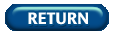 End of Chapter Presentation